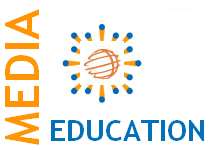 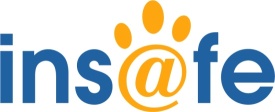 Microsoft Armenia
Safer Usage of On-line Technologies by Children and Information Literacy in Armenian Schools

Round Table
February 26, 2009
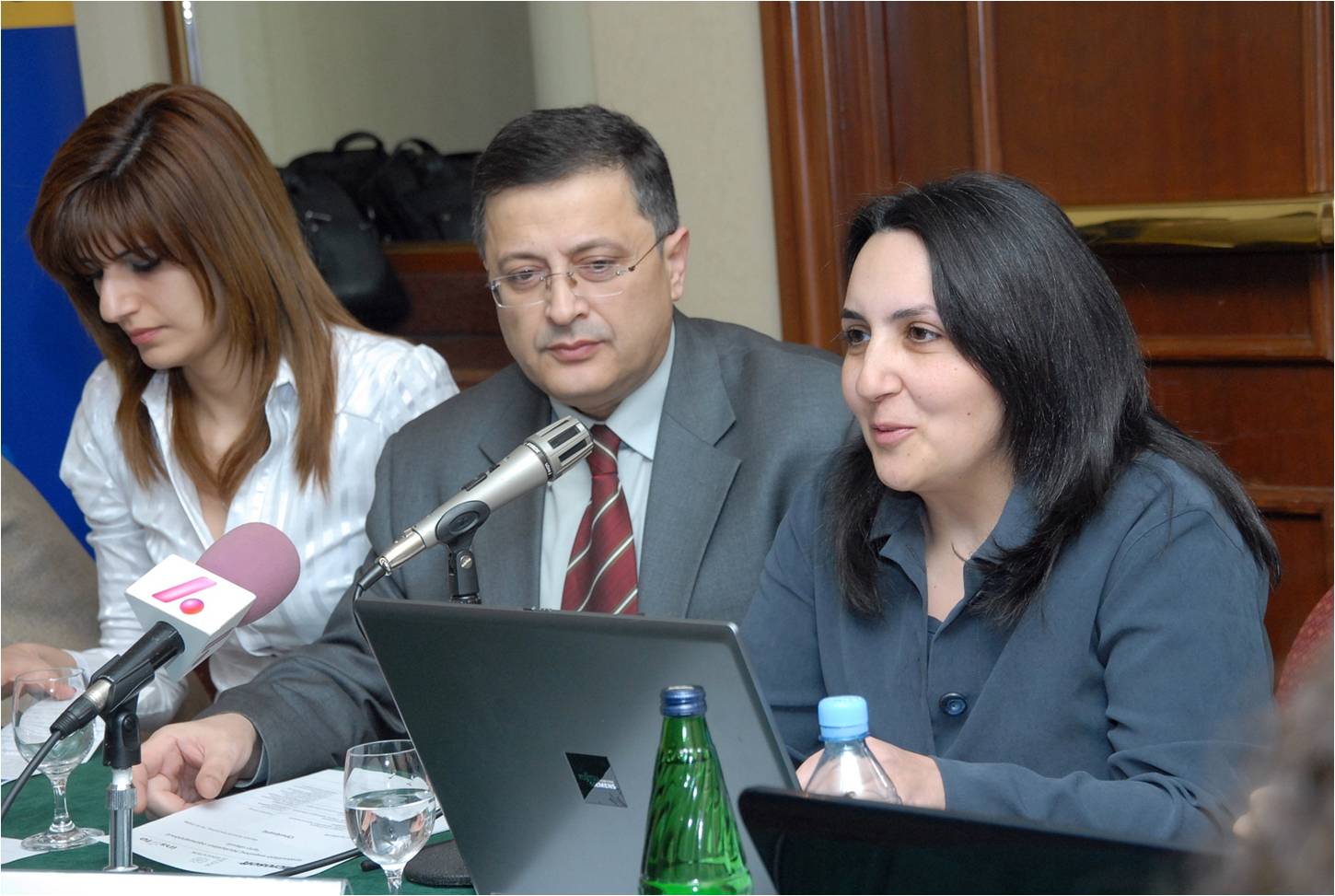 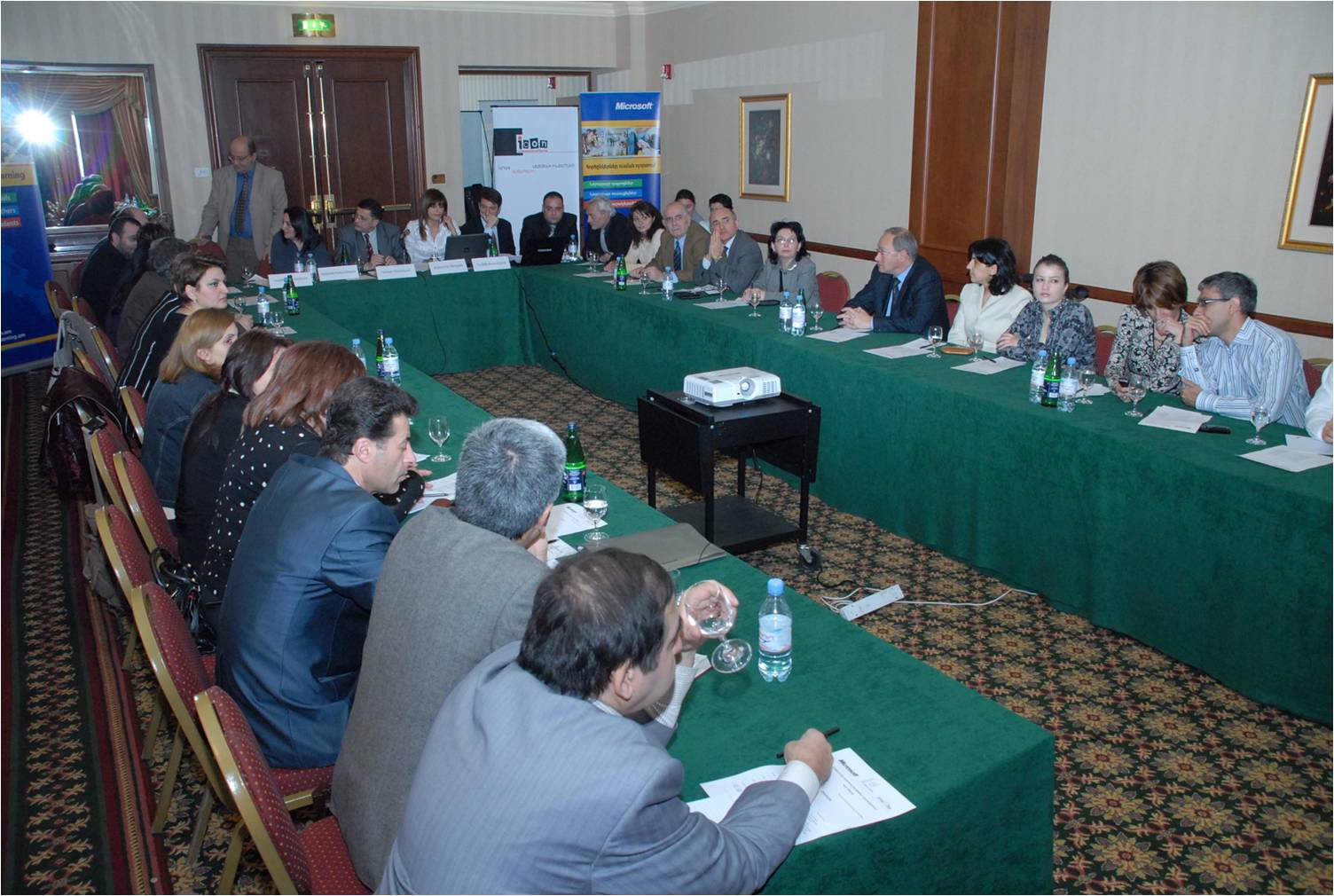 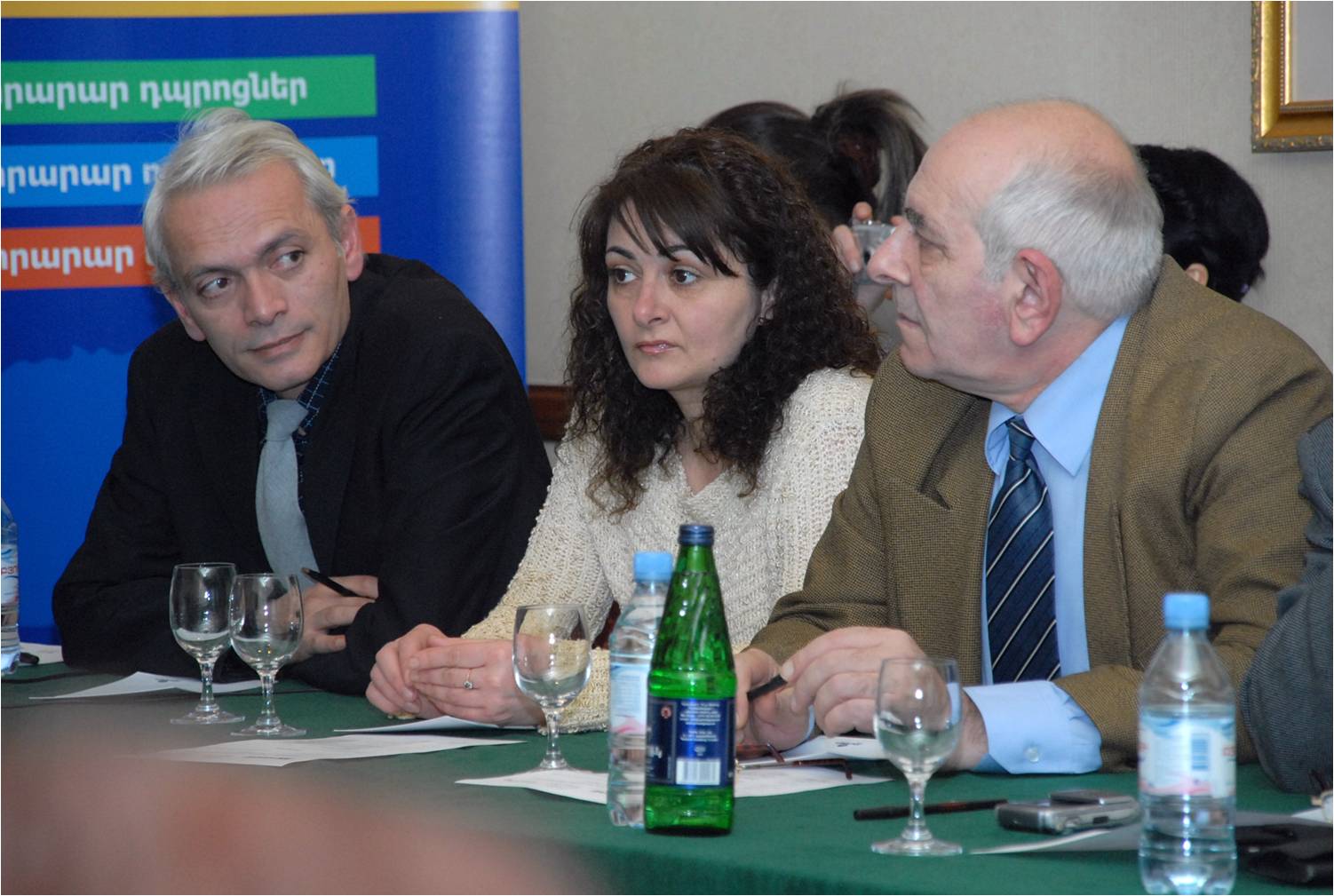 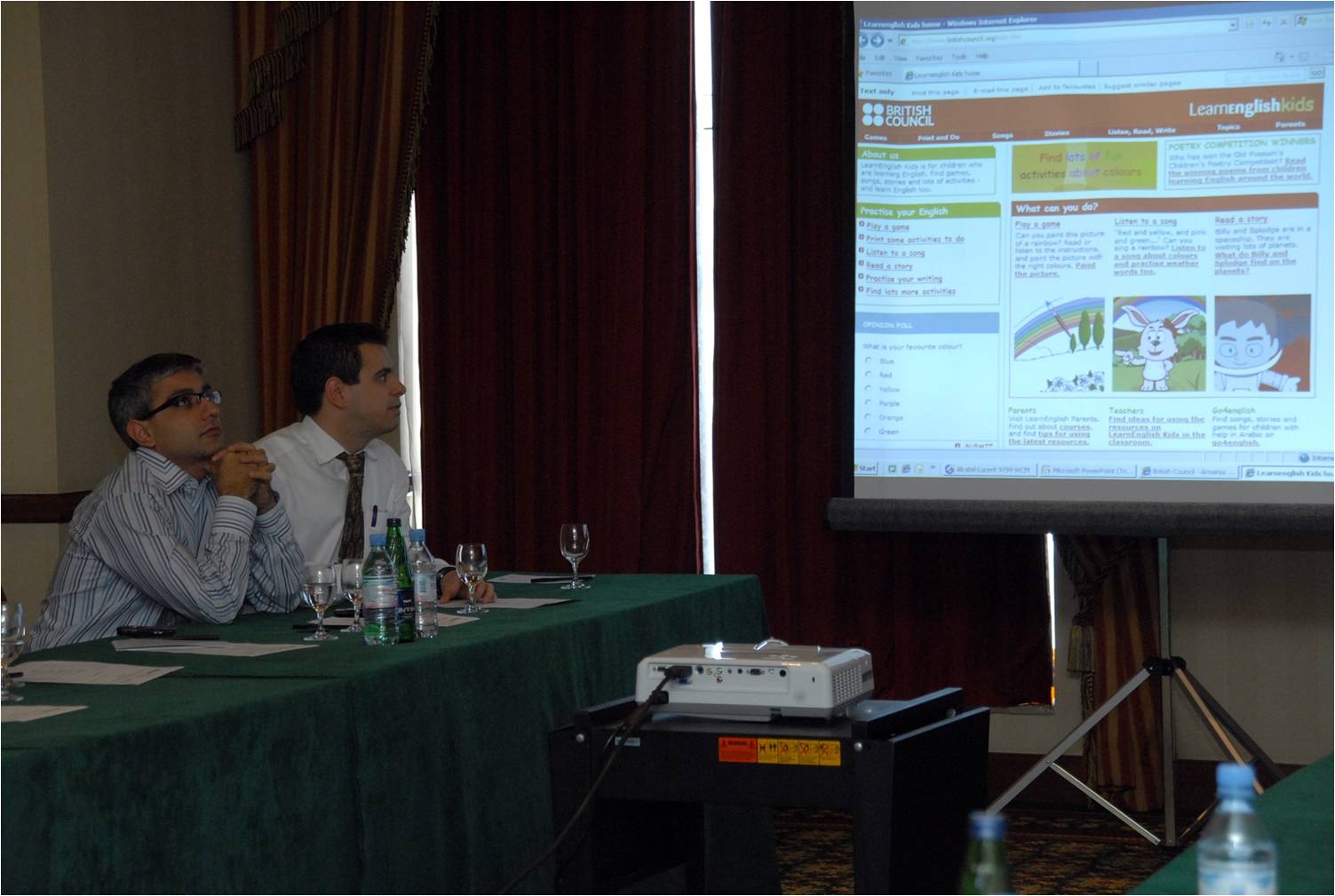 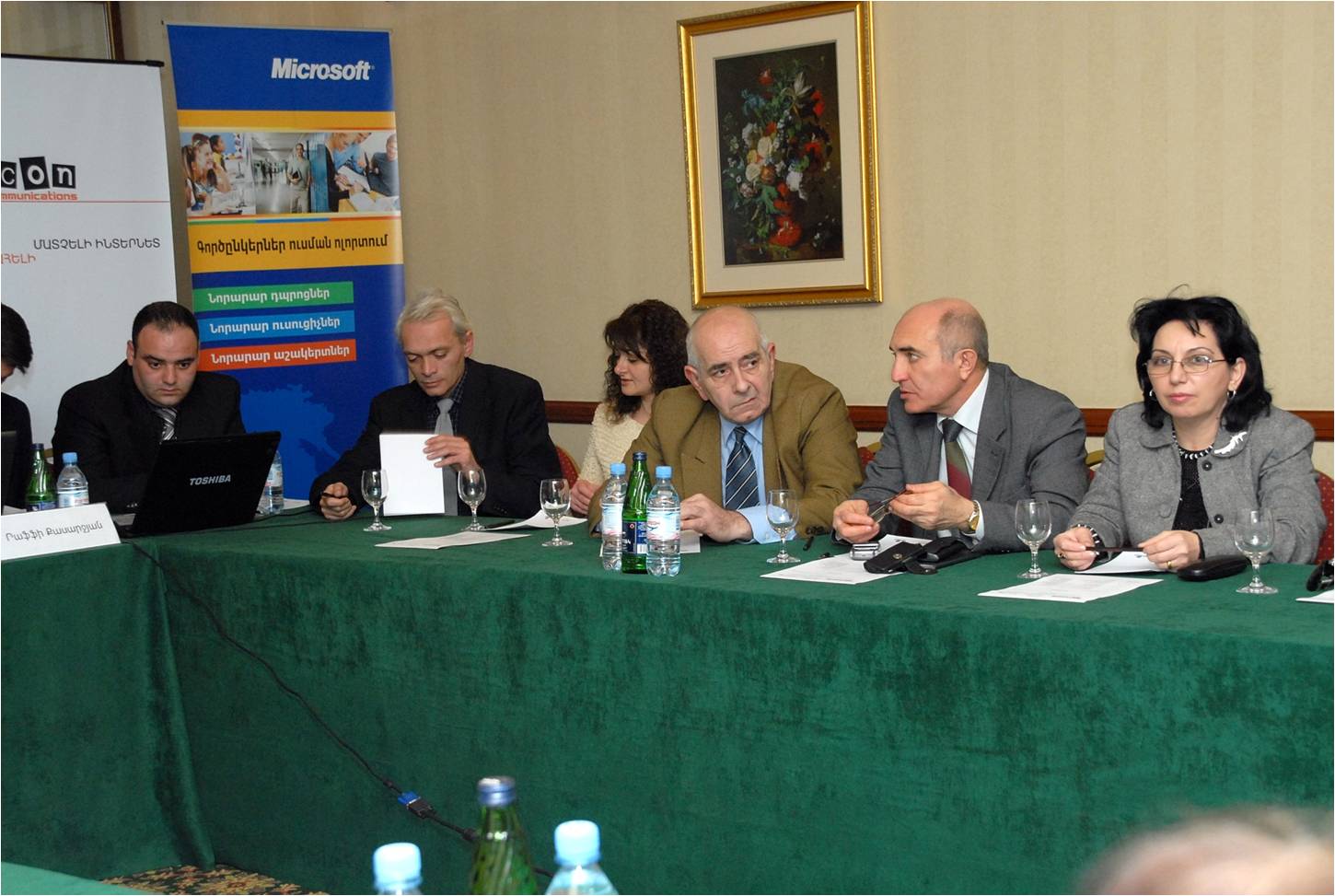 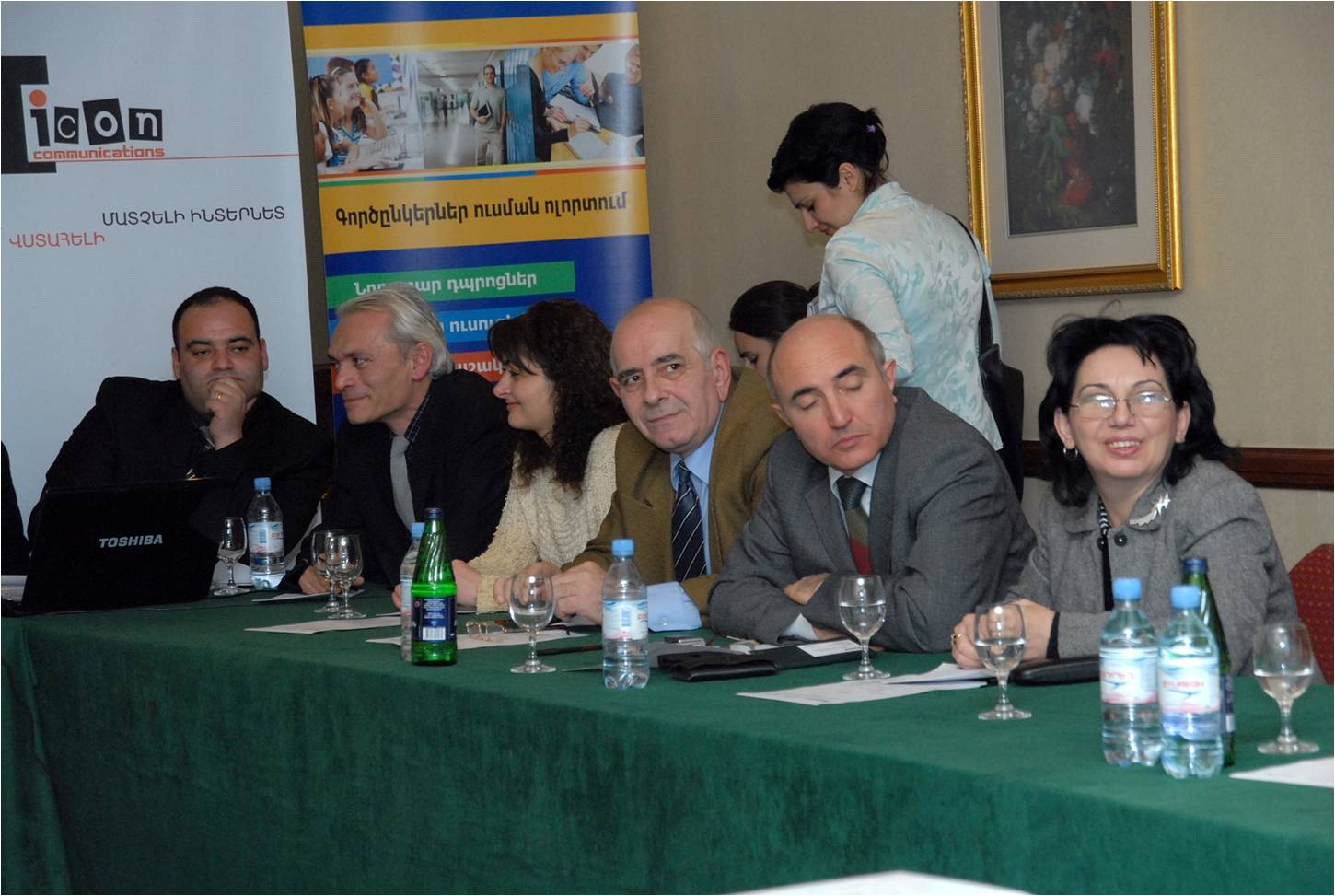 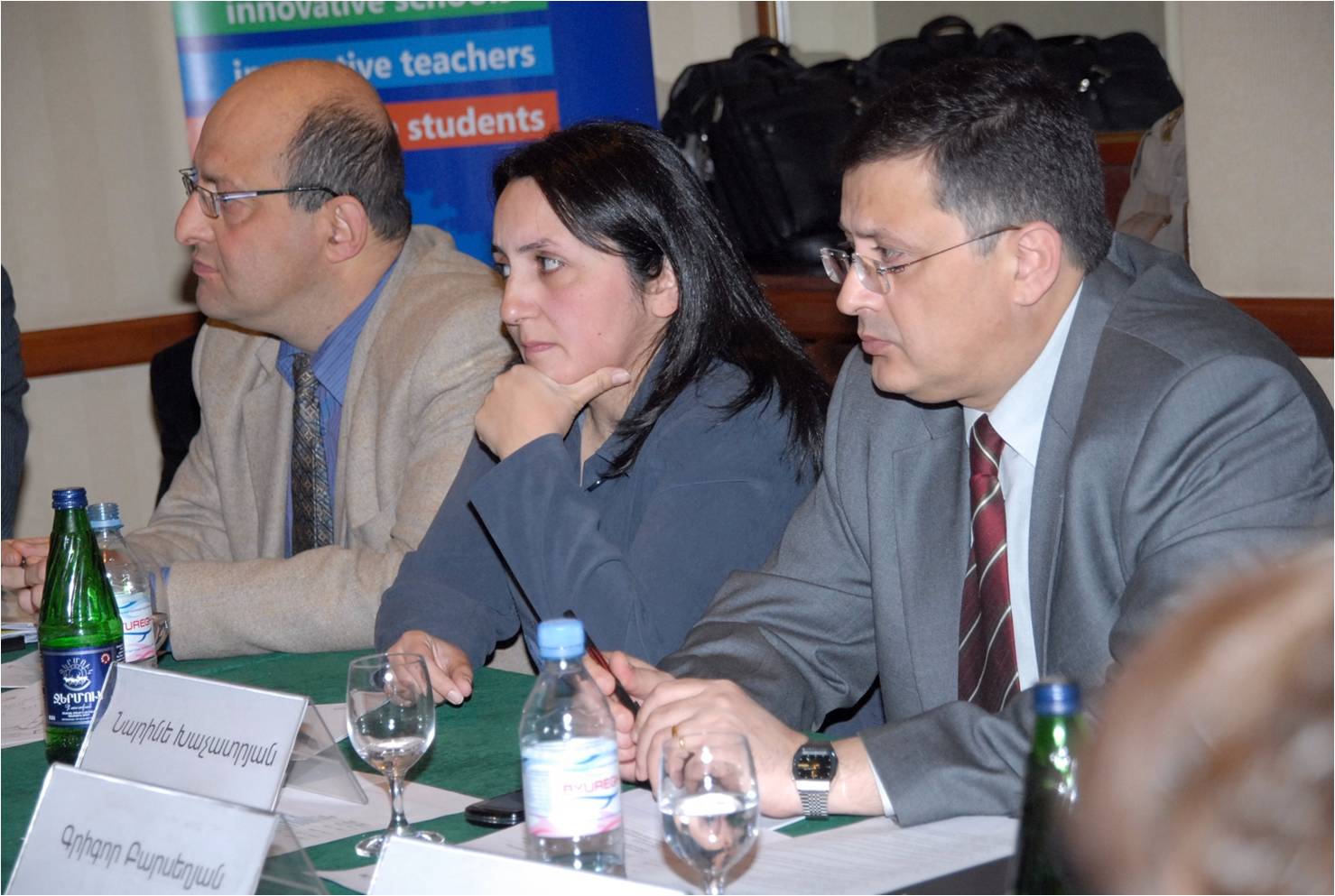 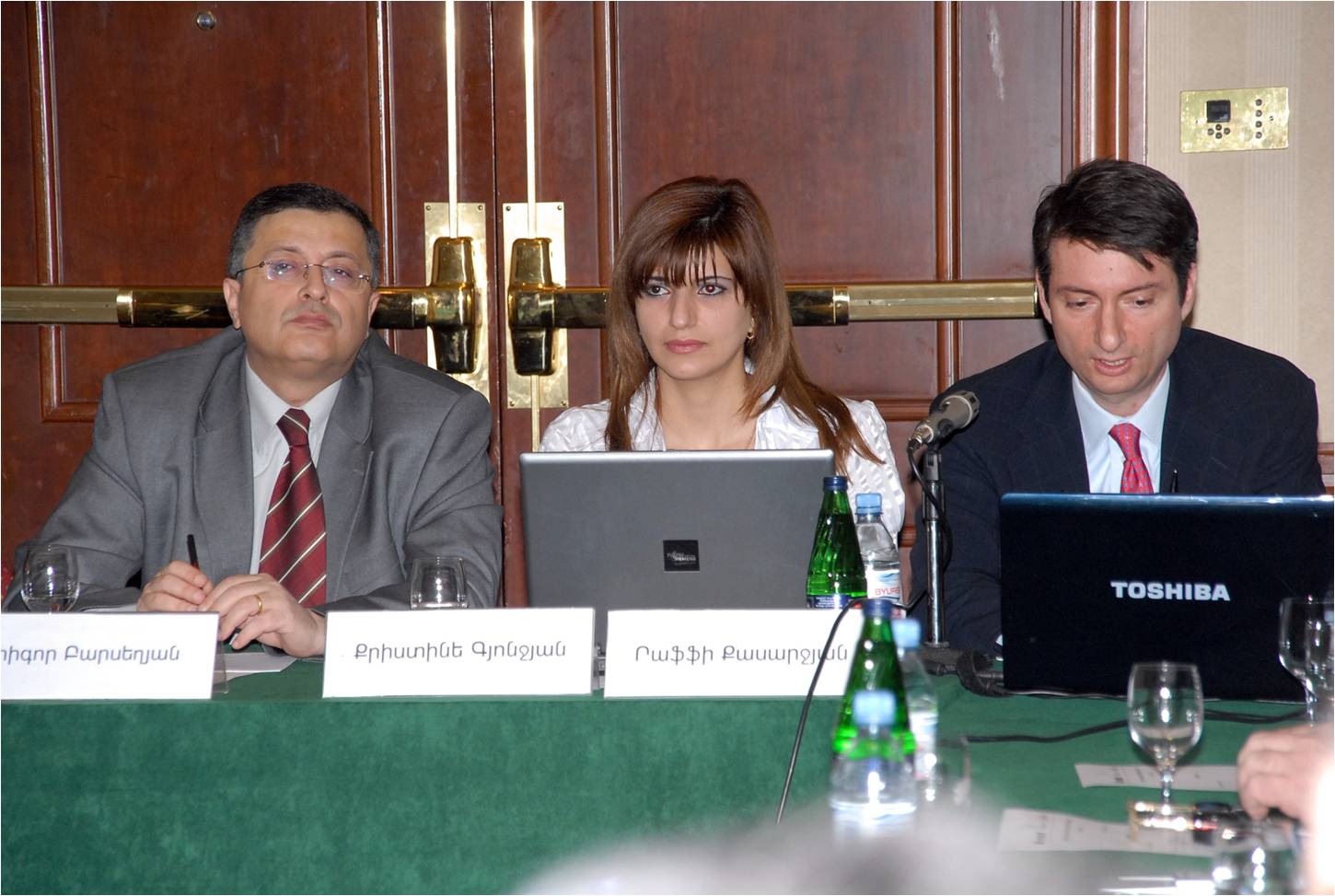 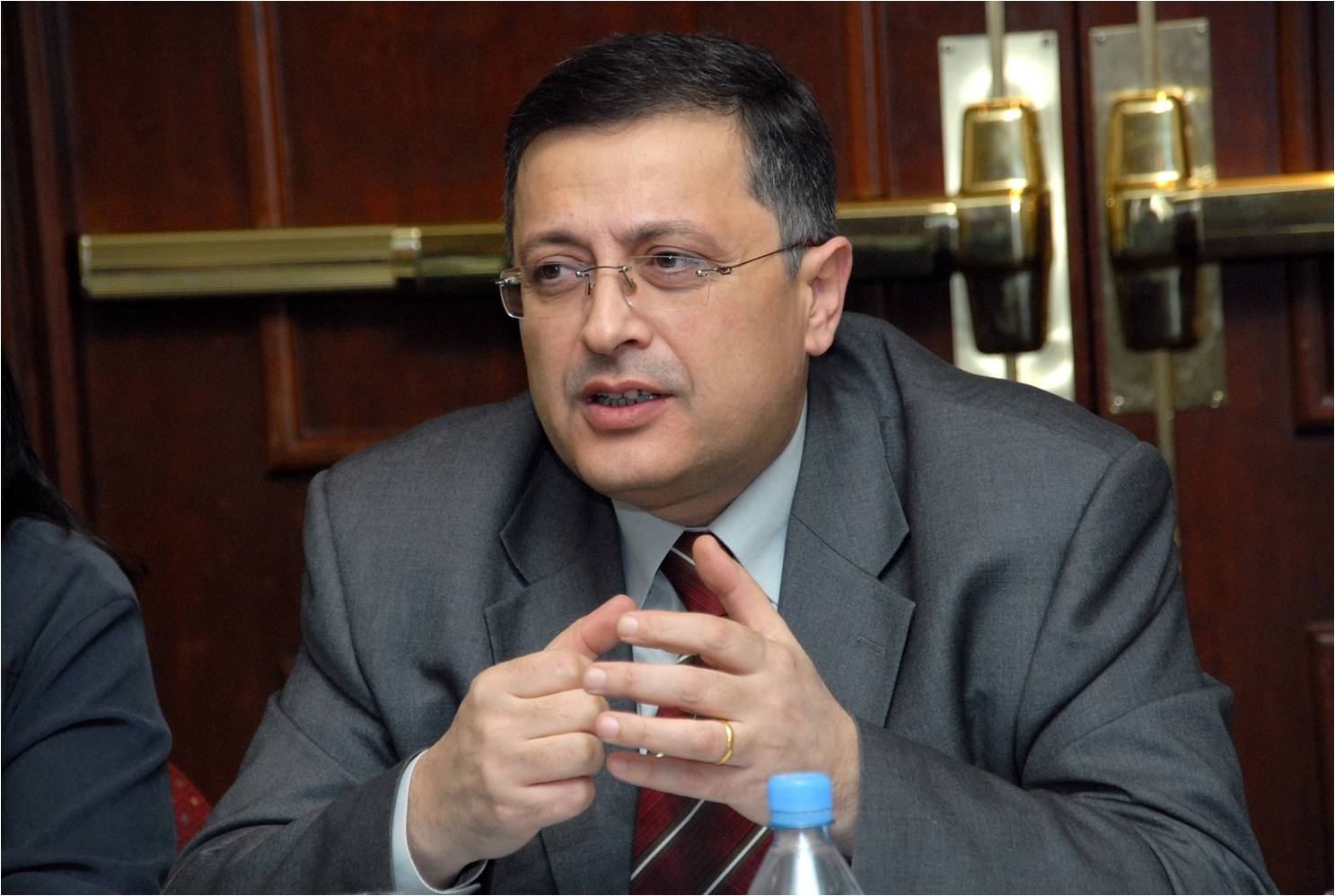 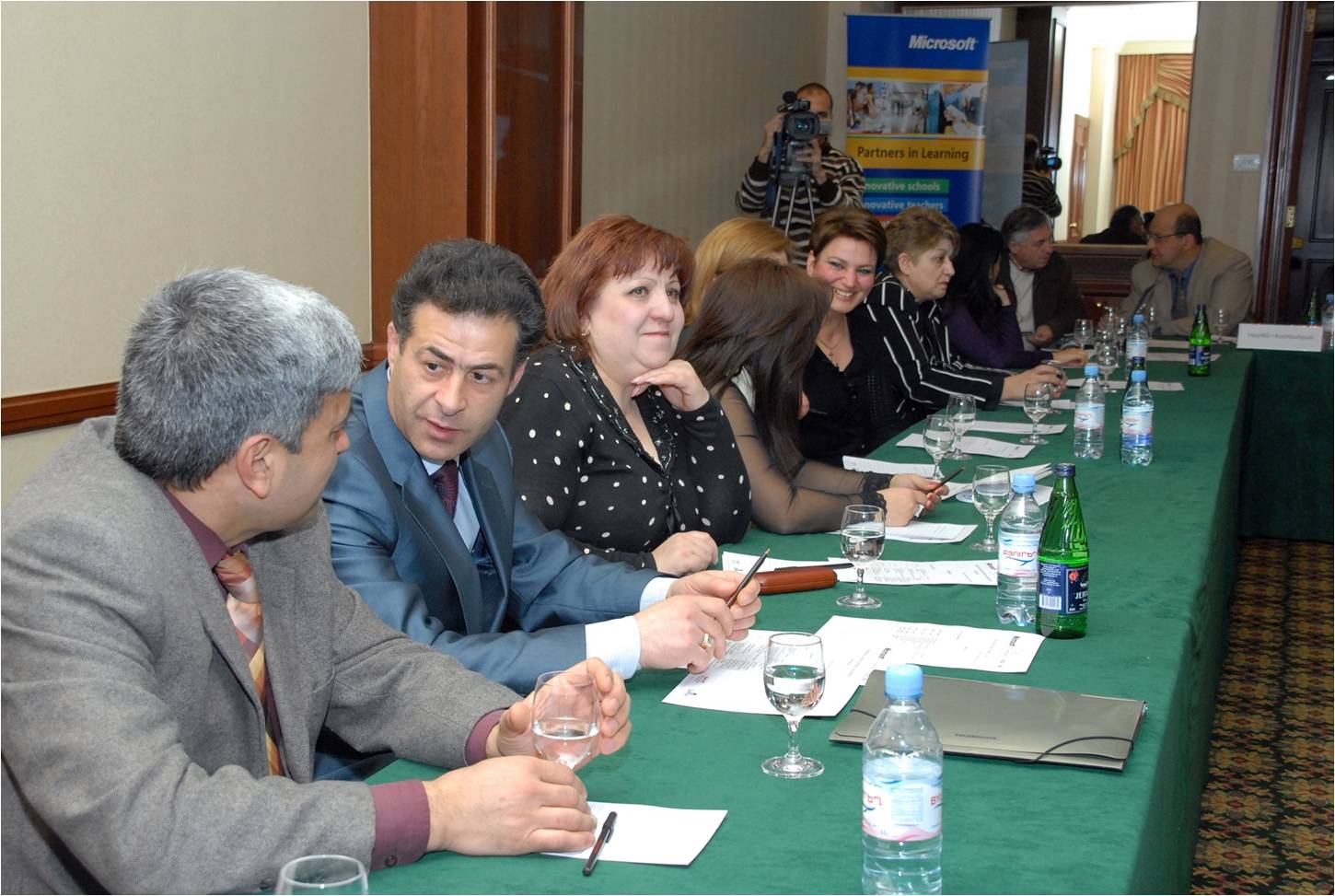 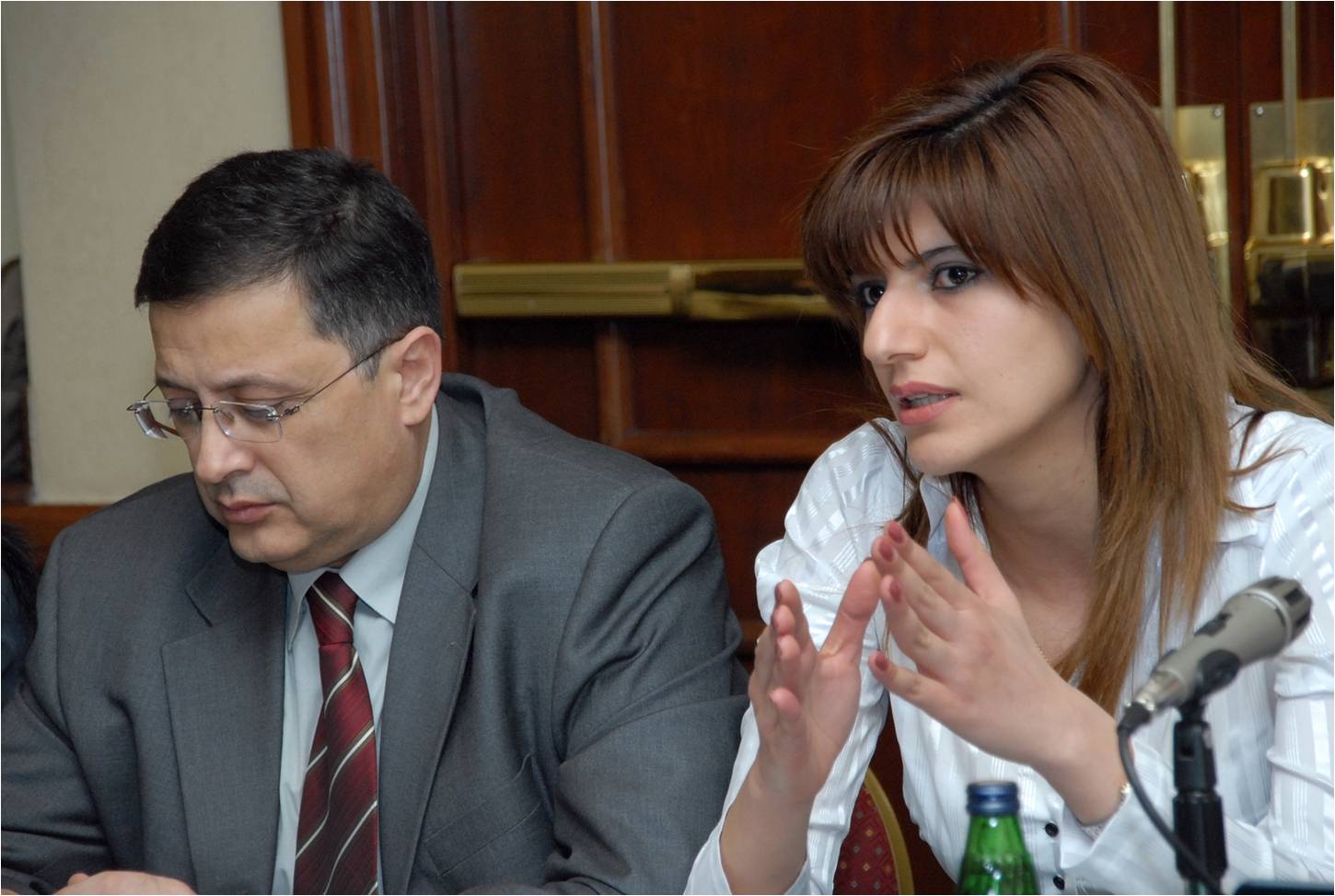 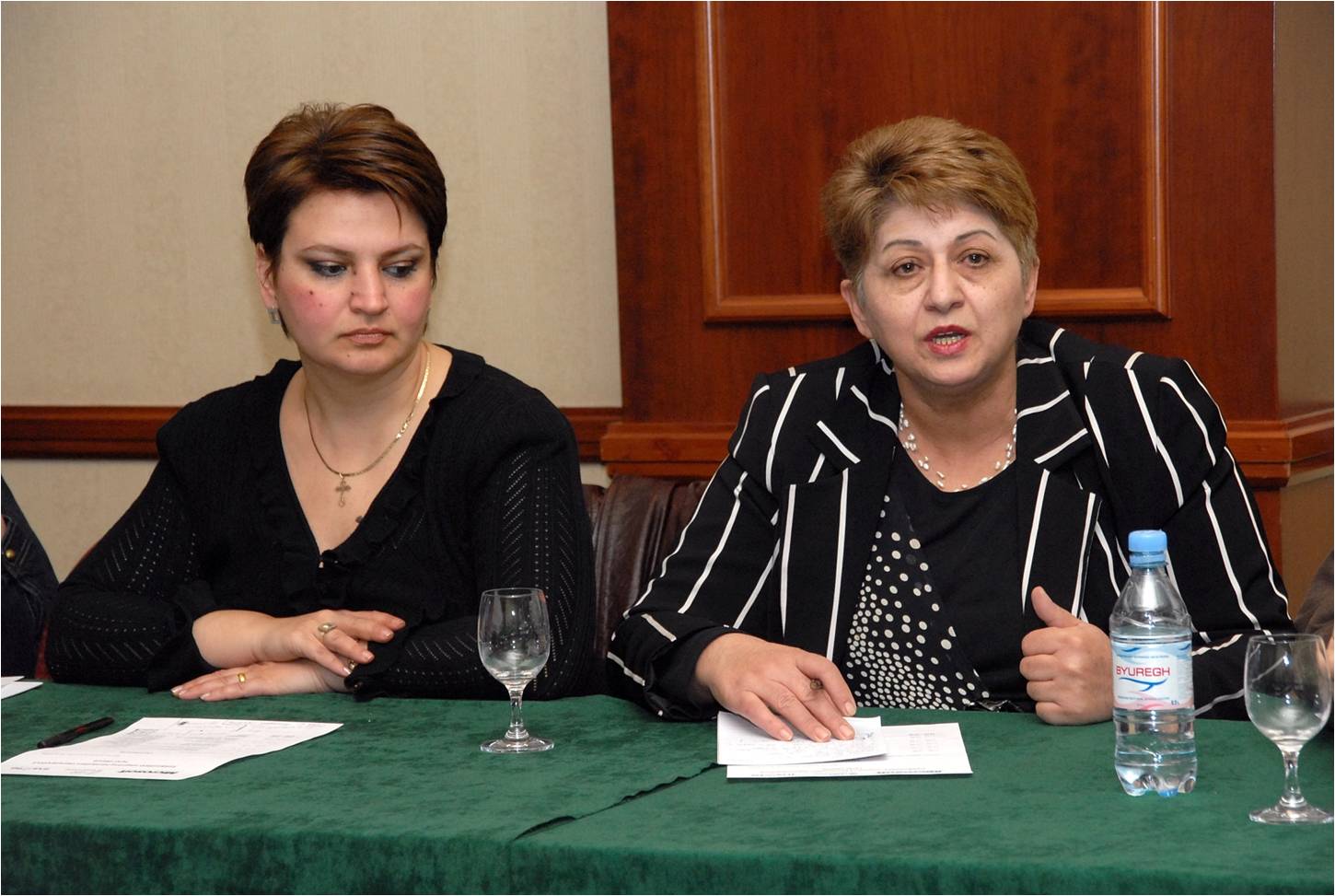 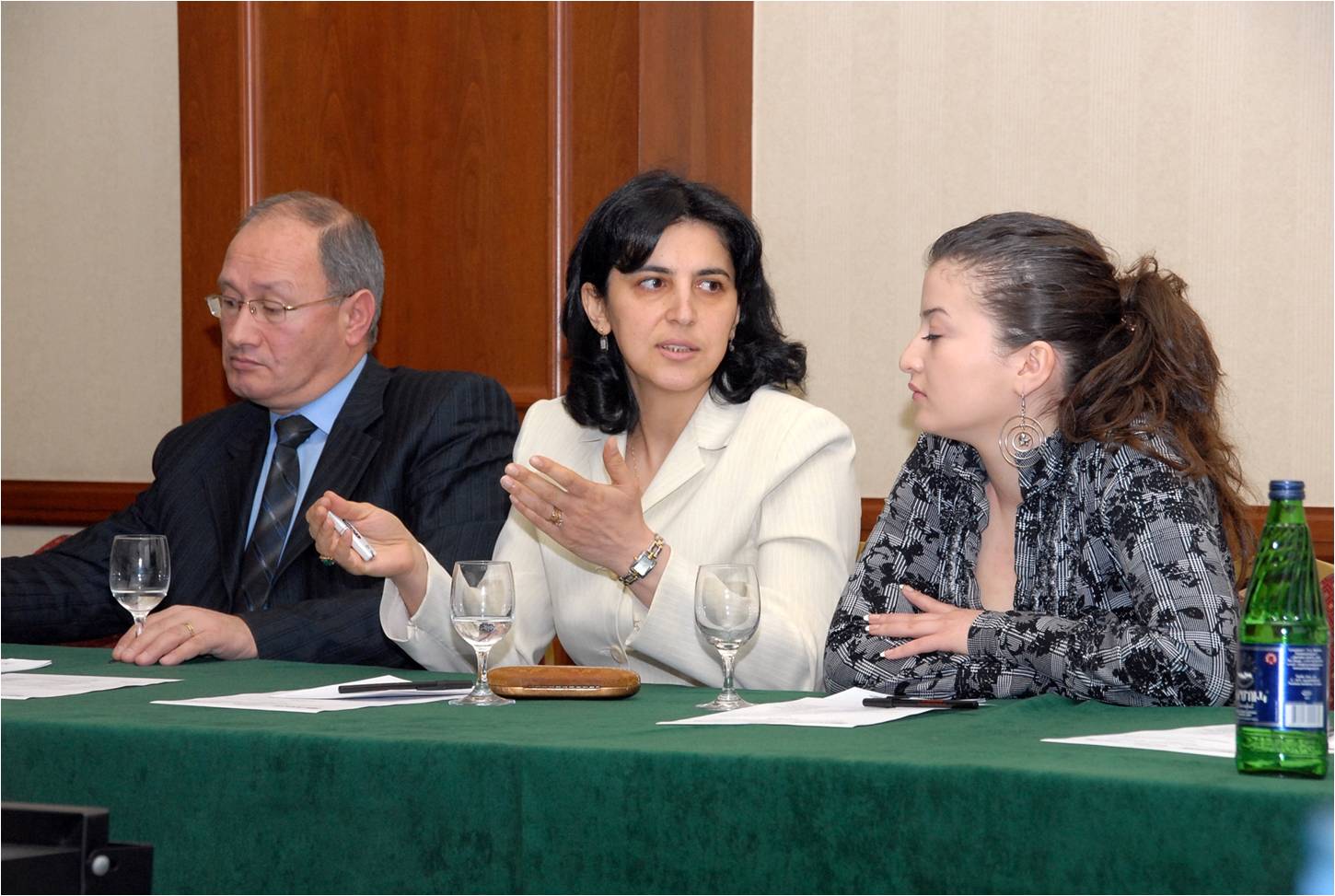 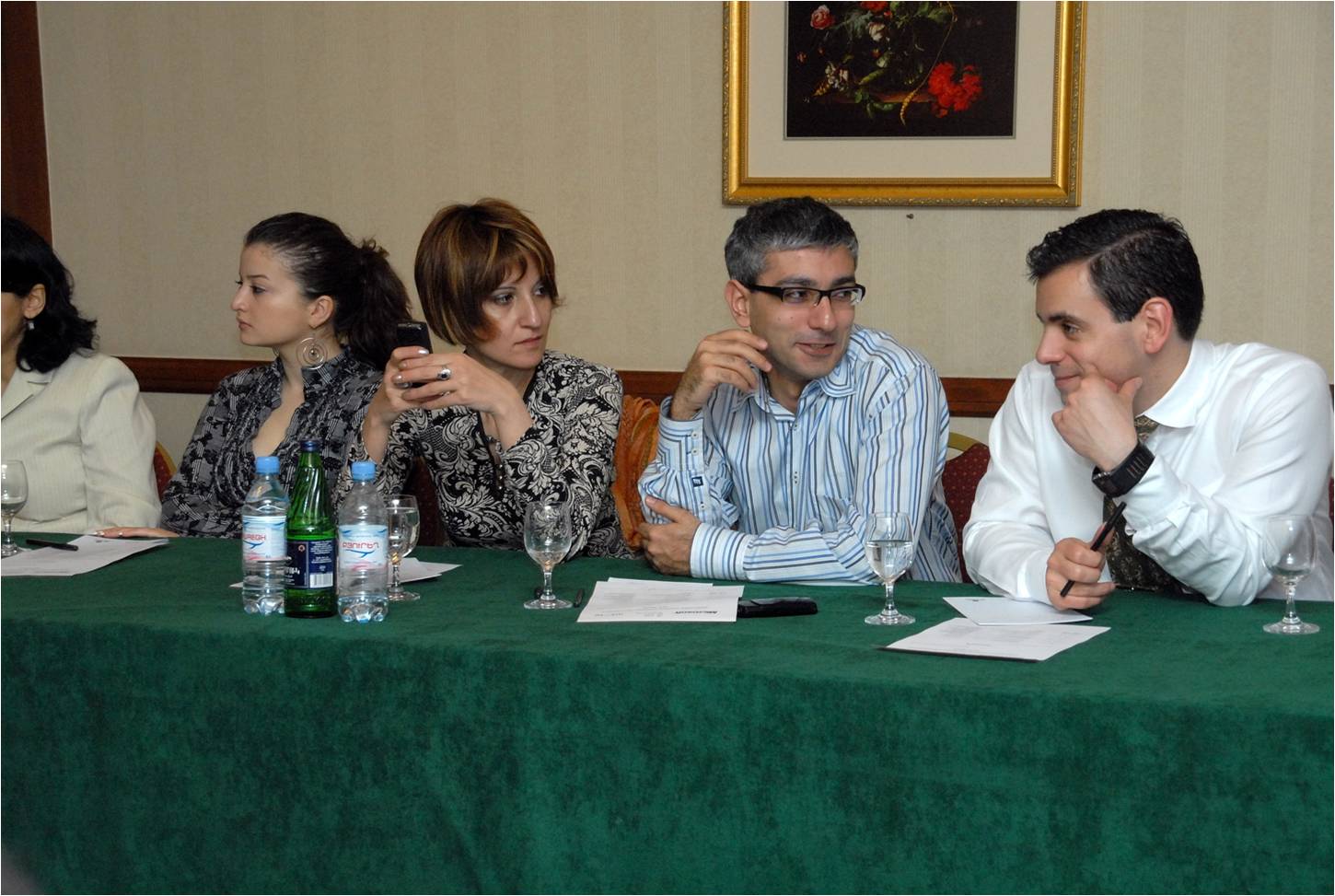 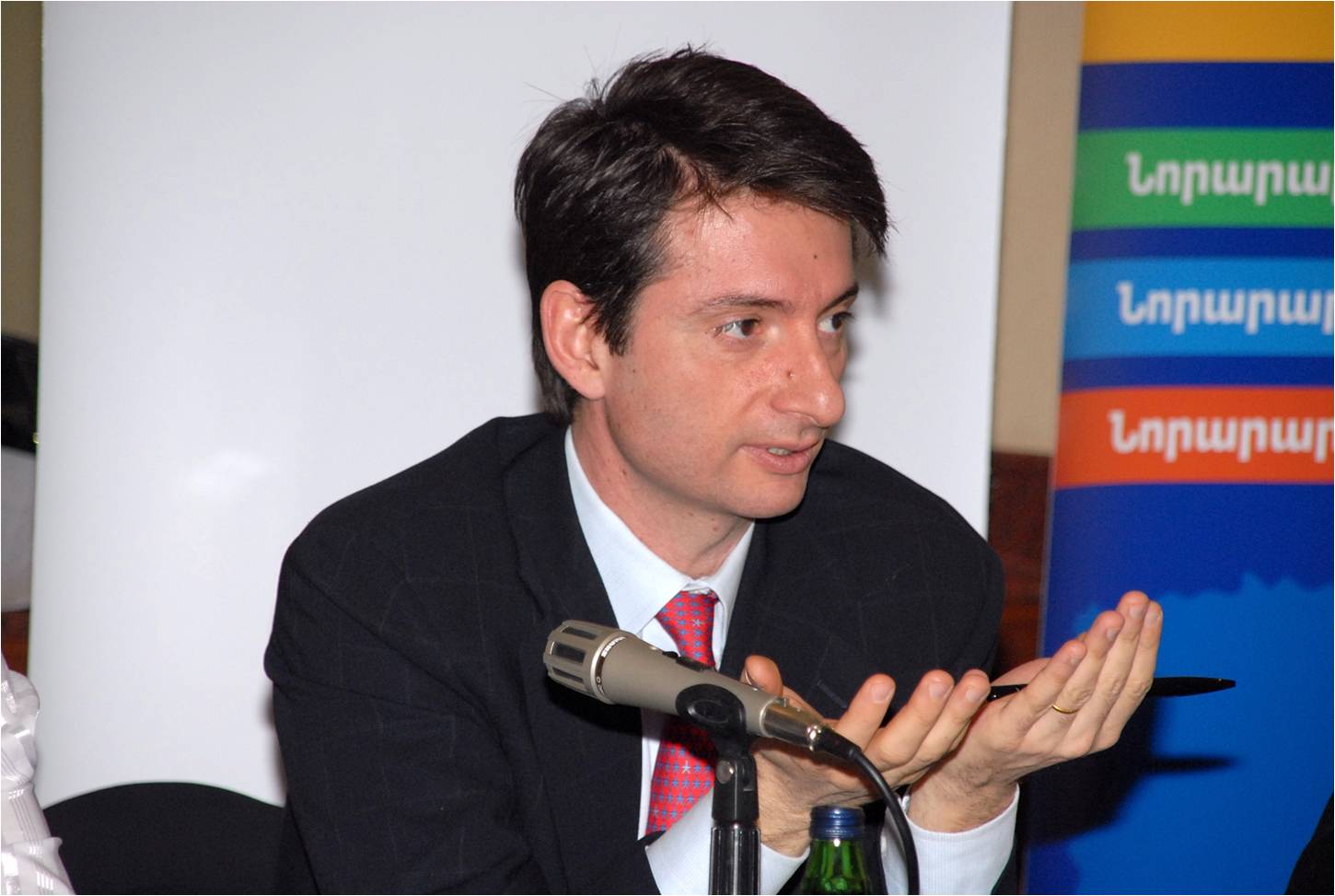 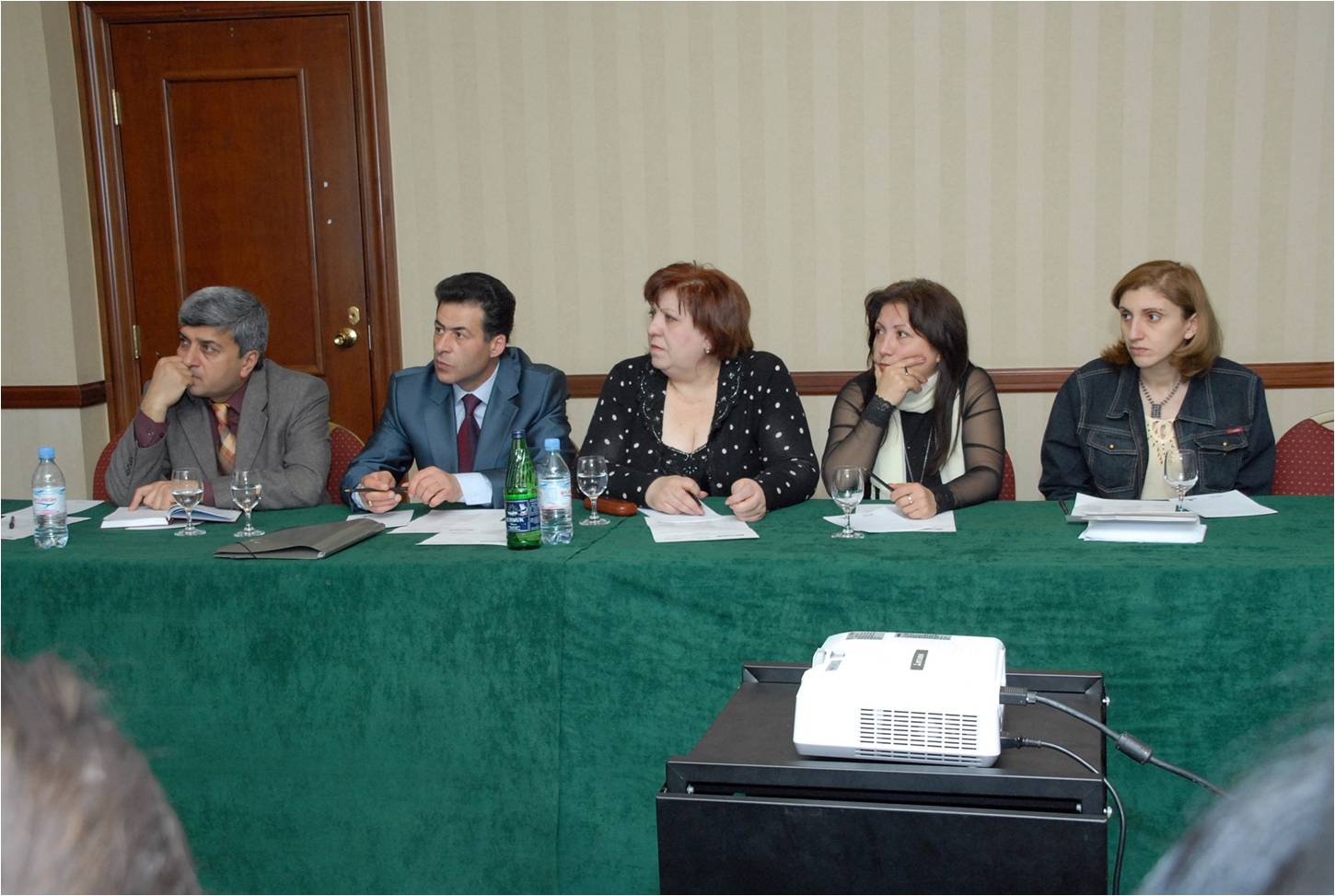 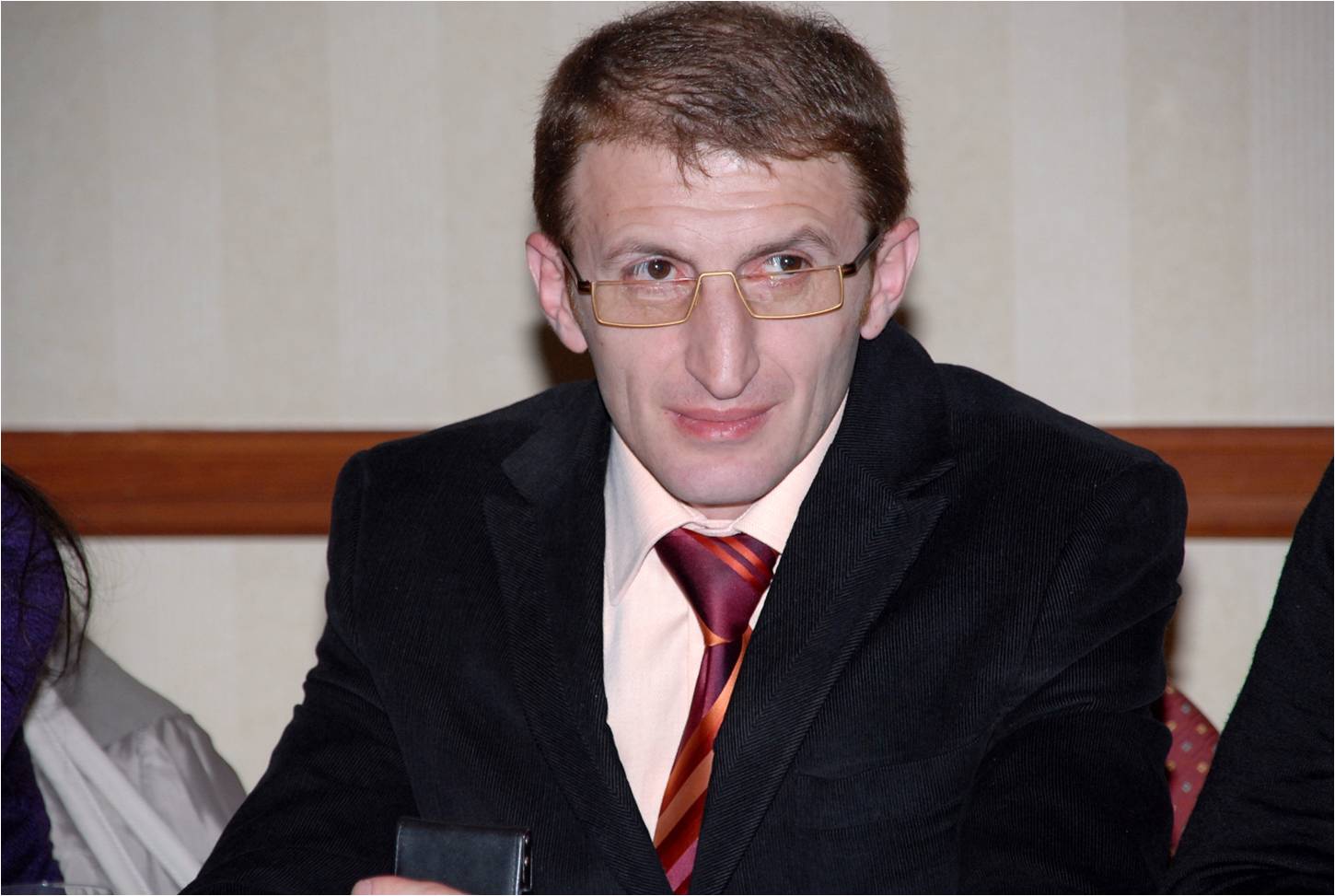 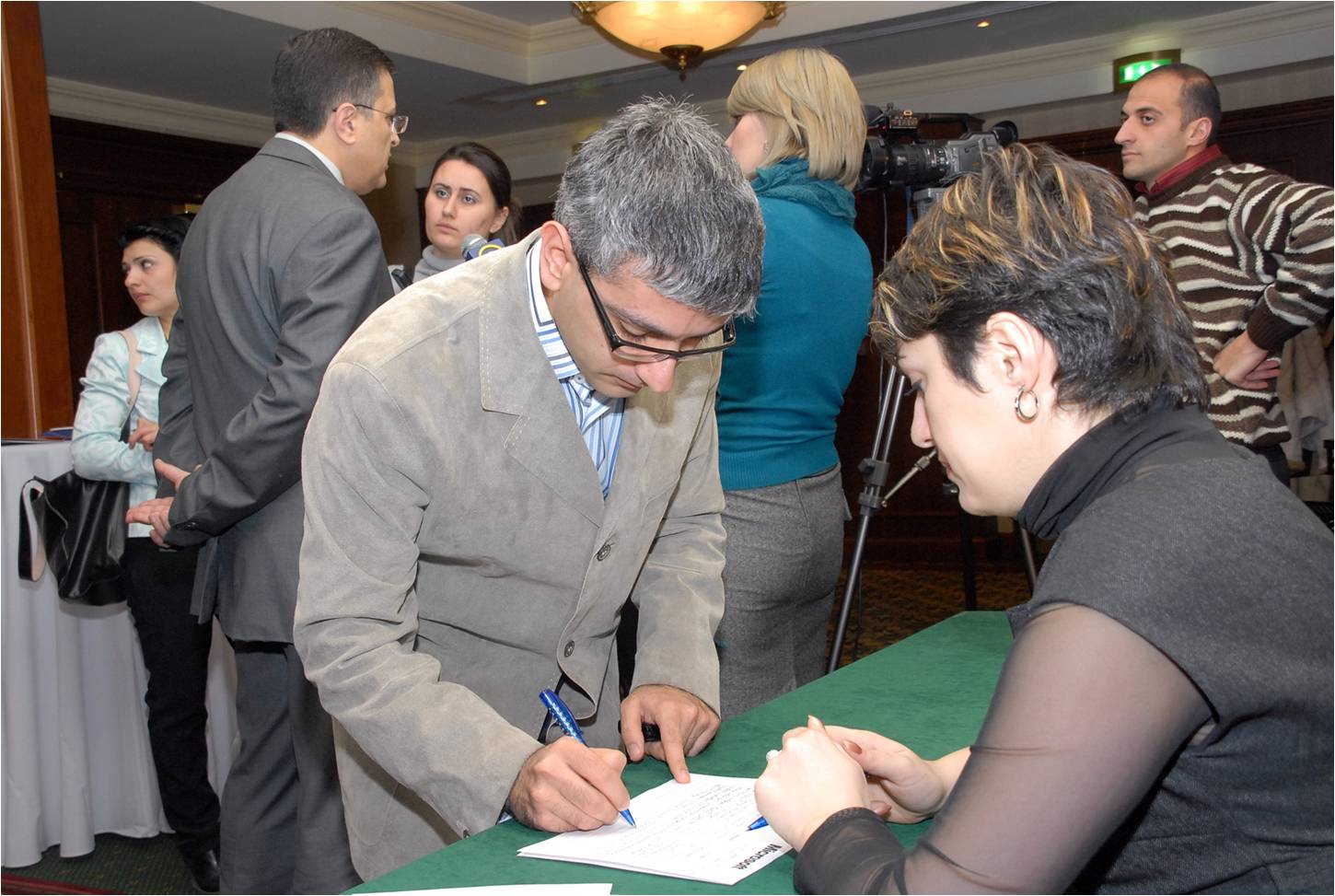 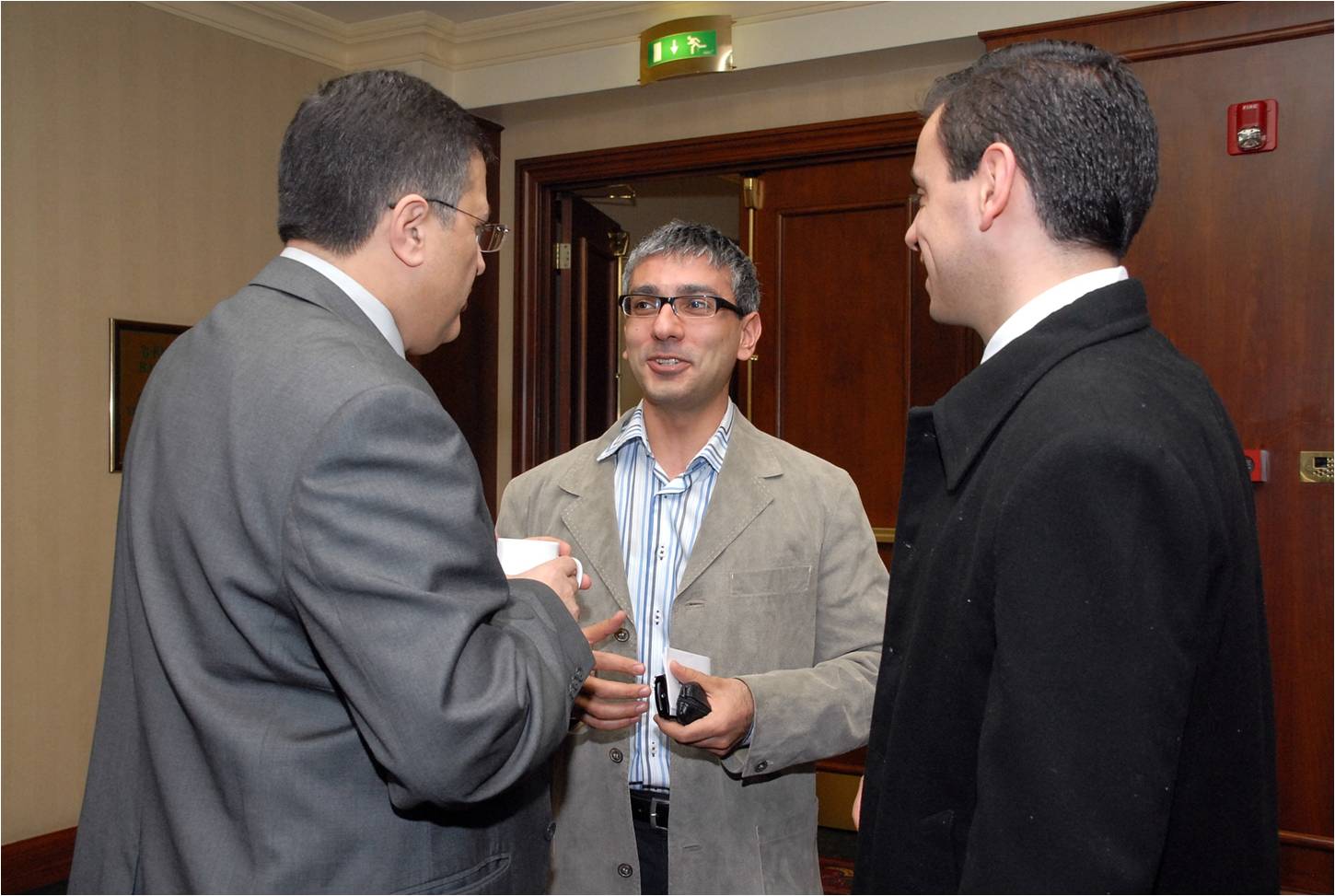 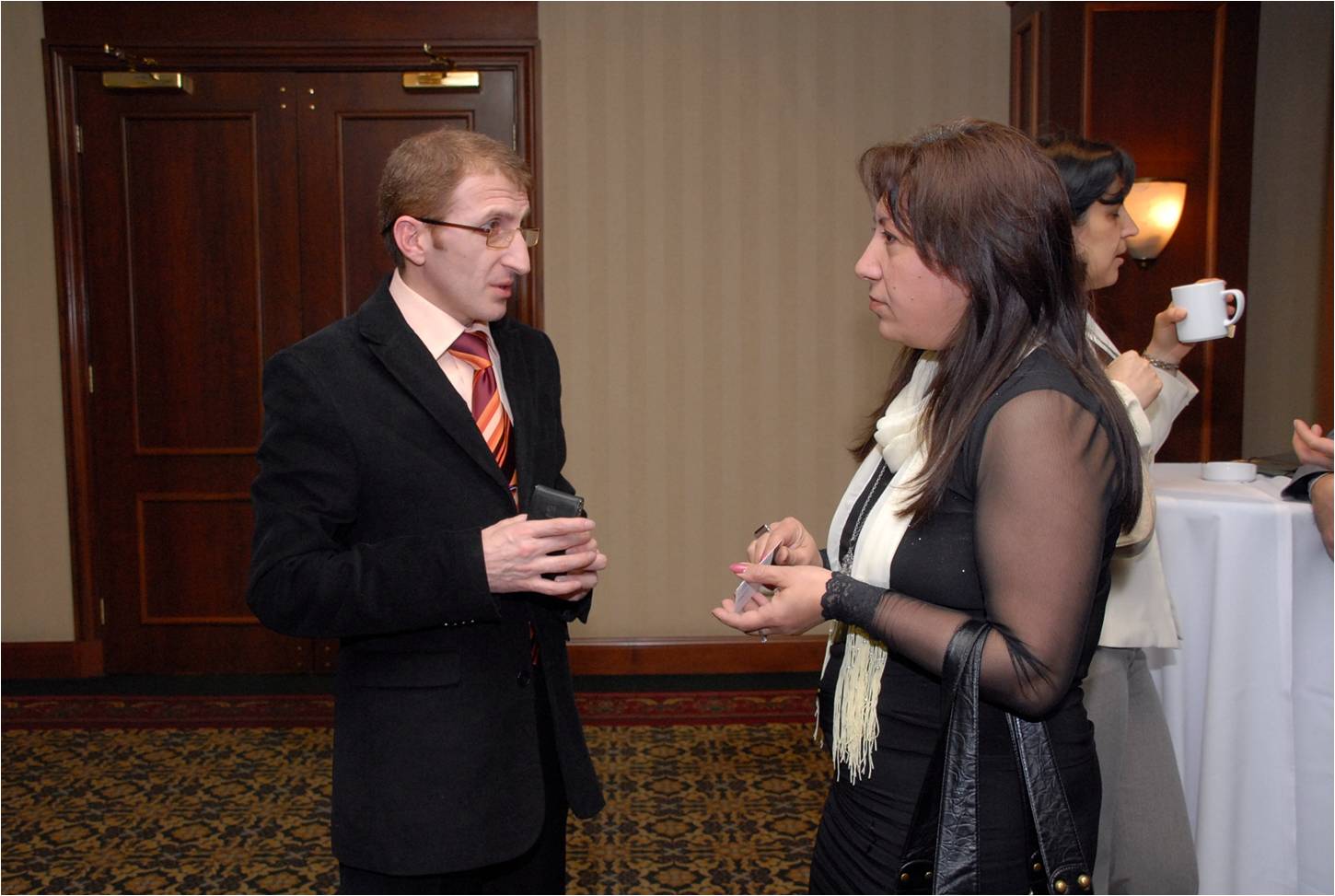 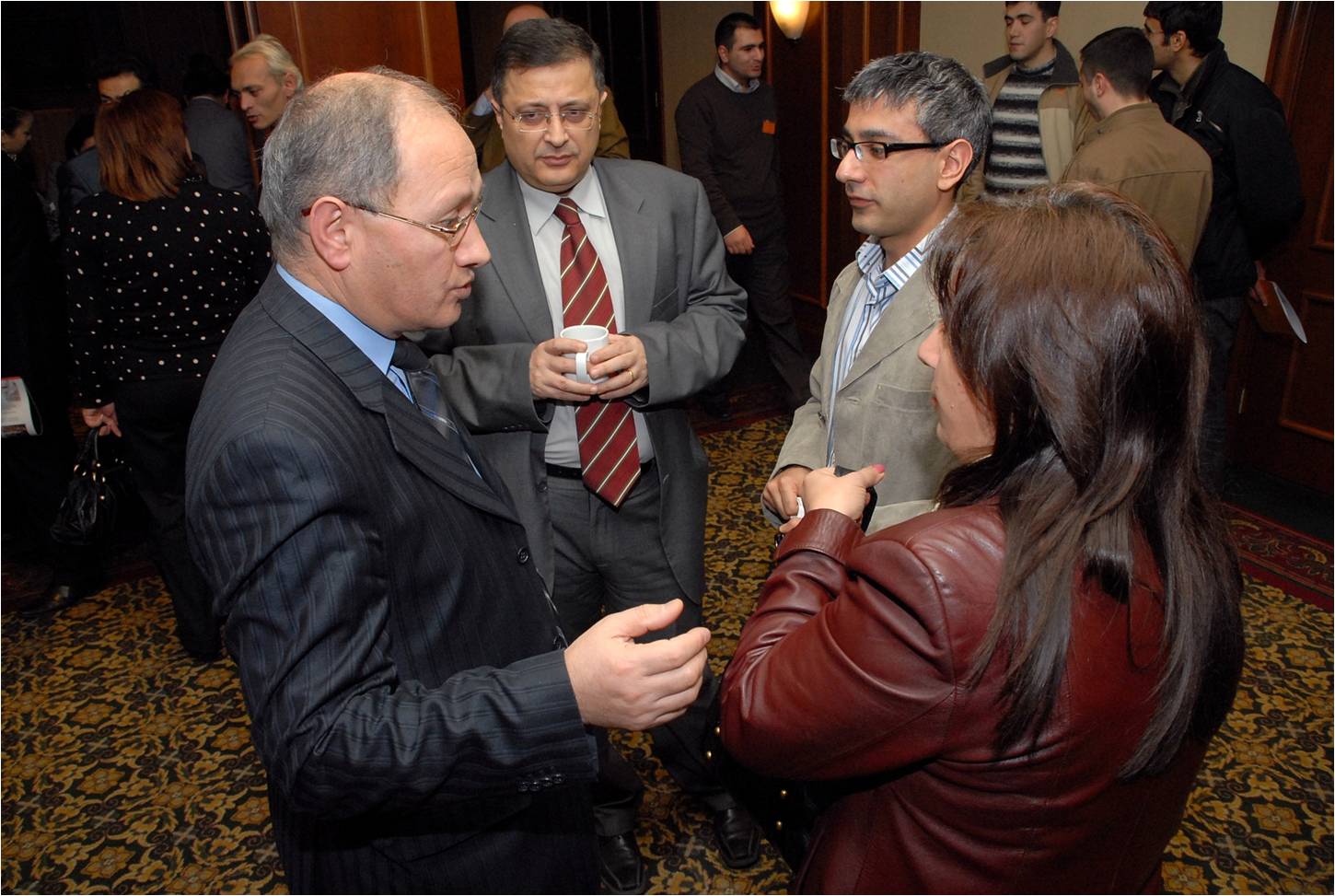 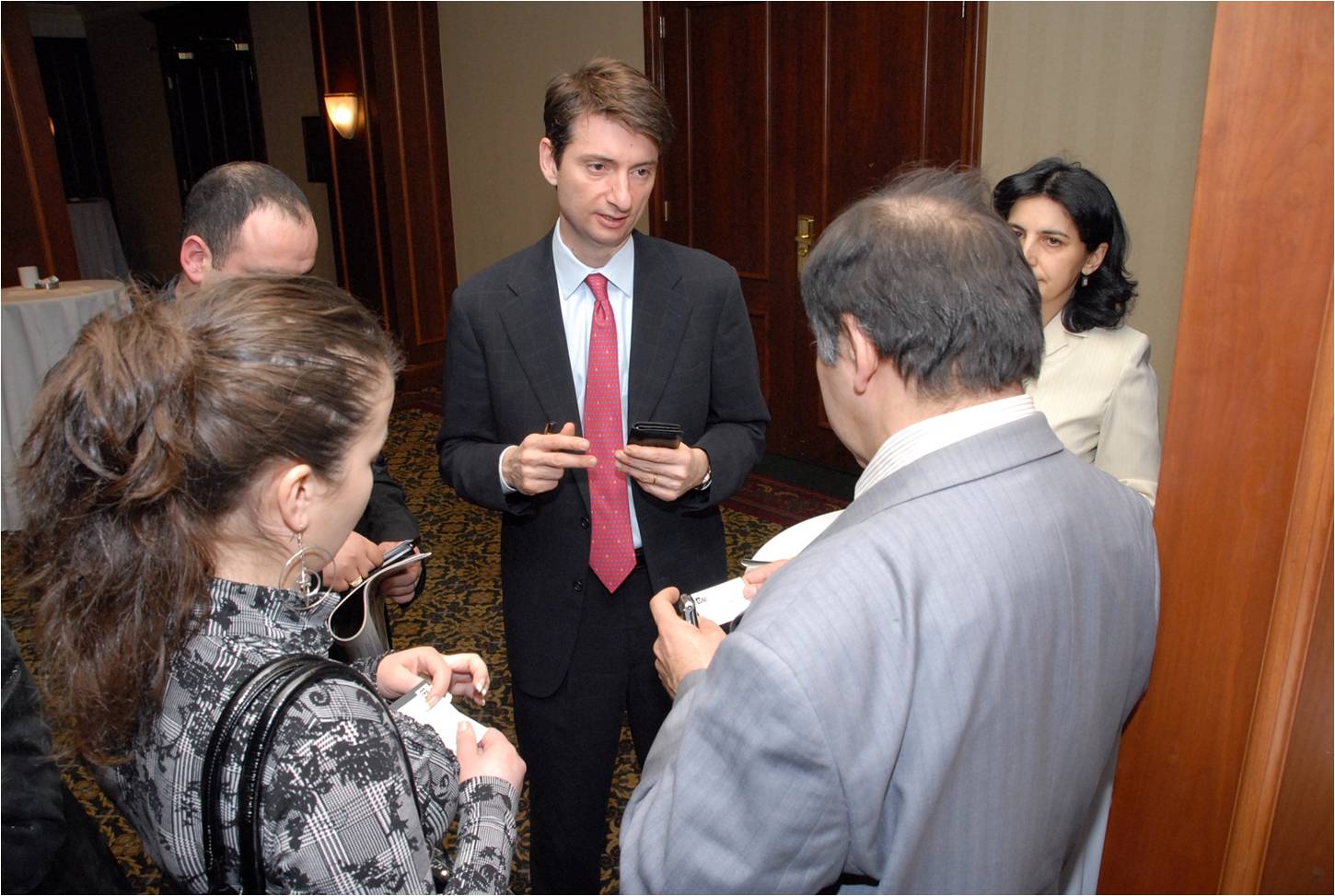 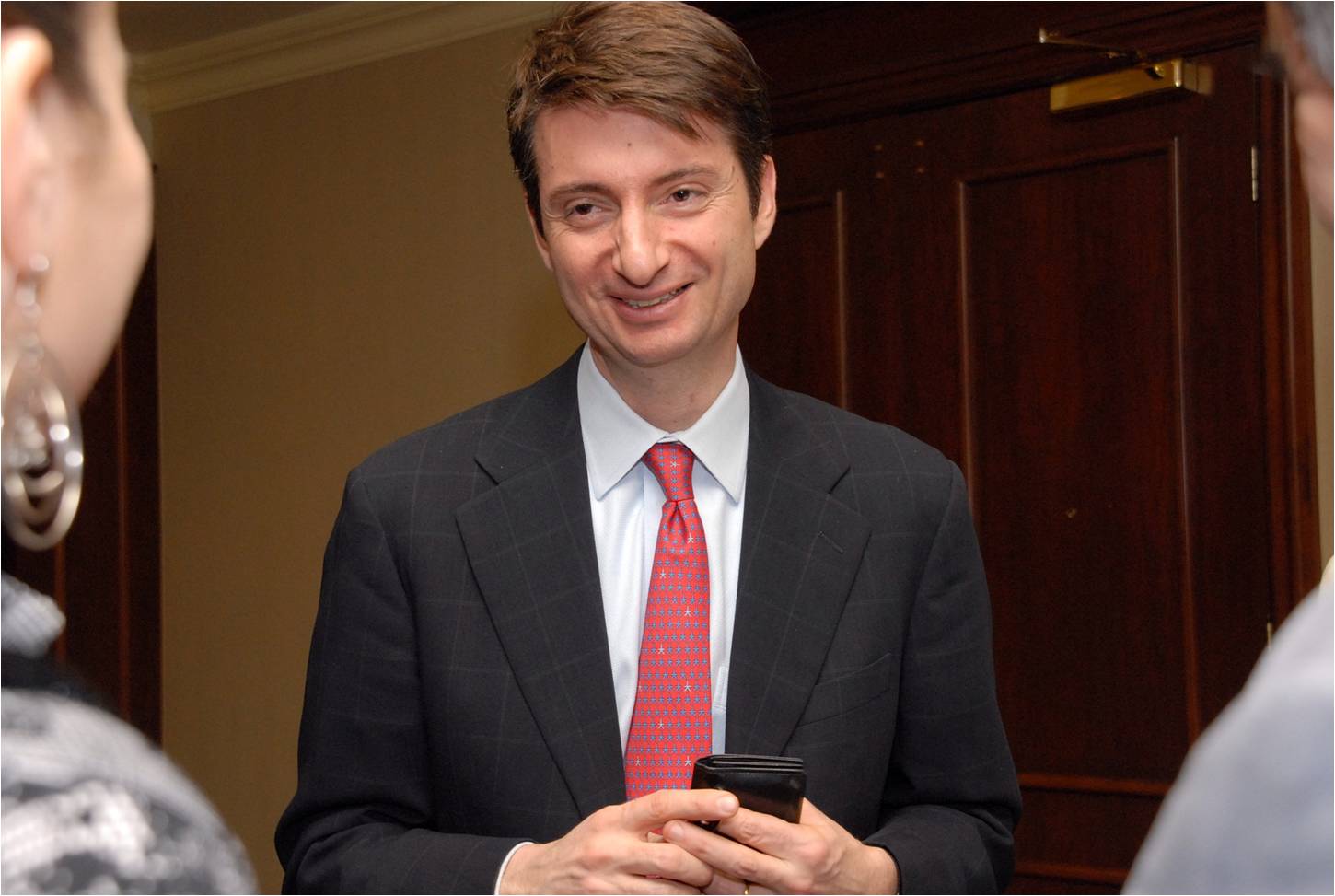 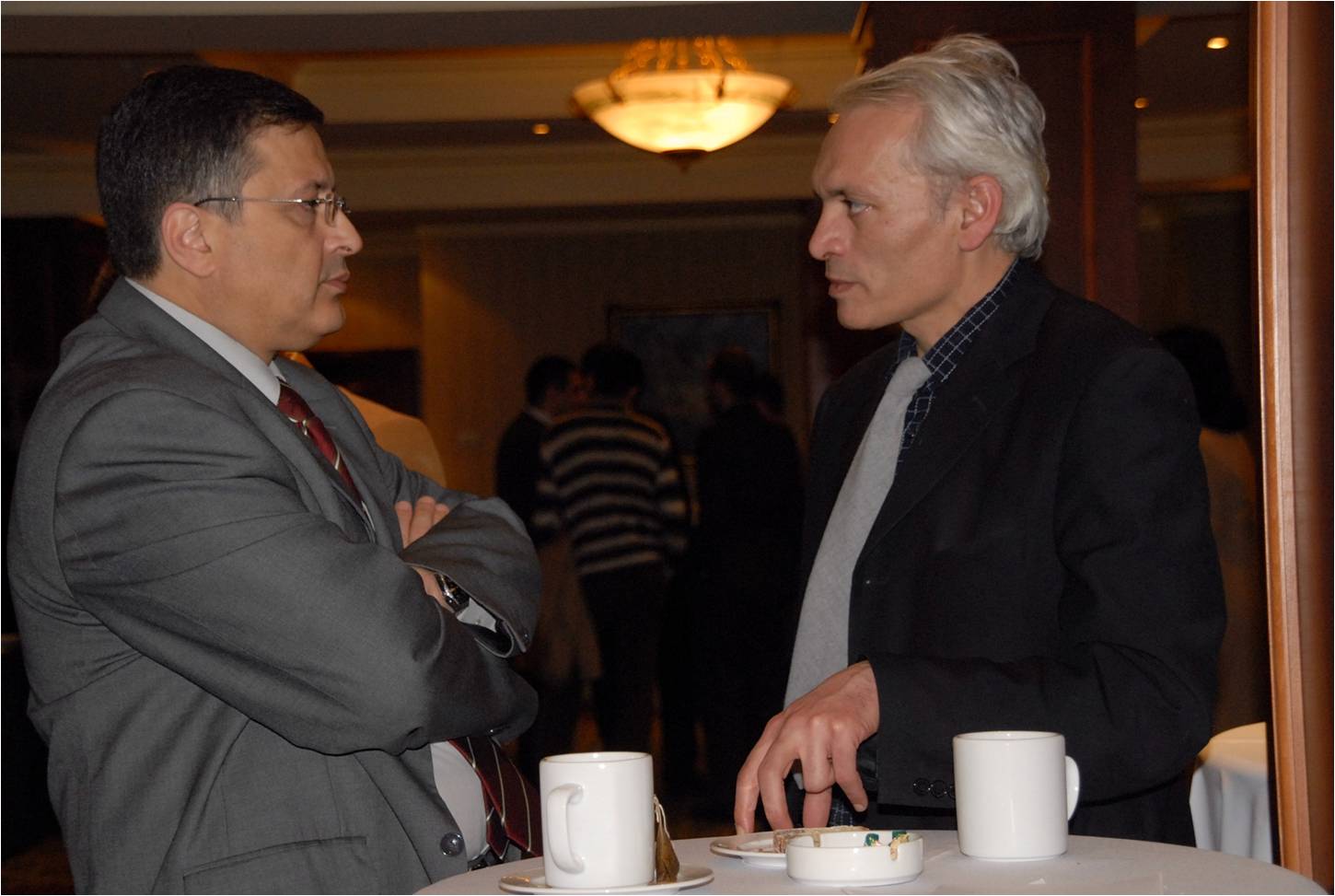